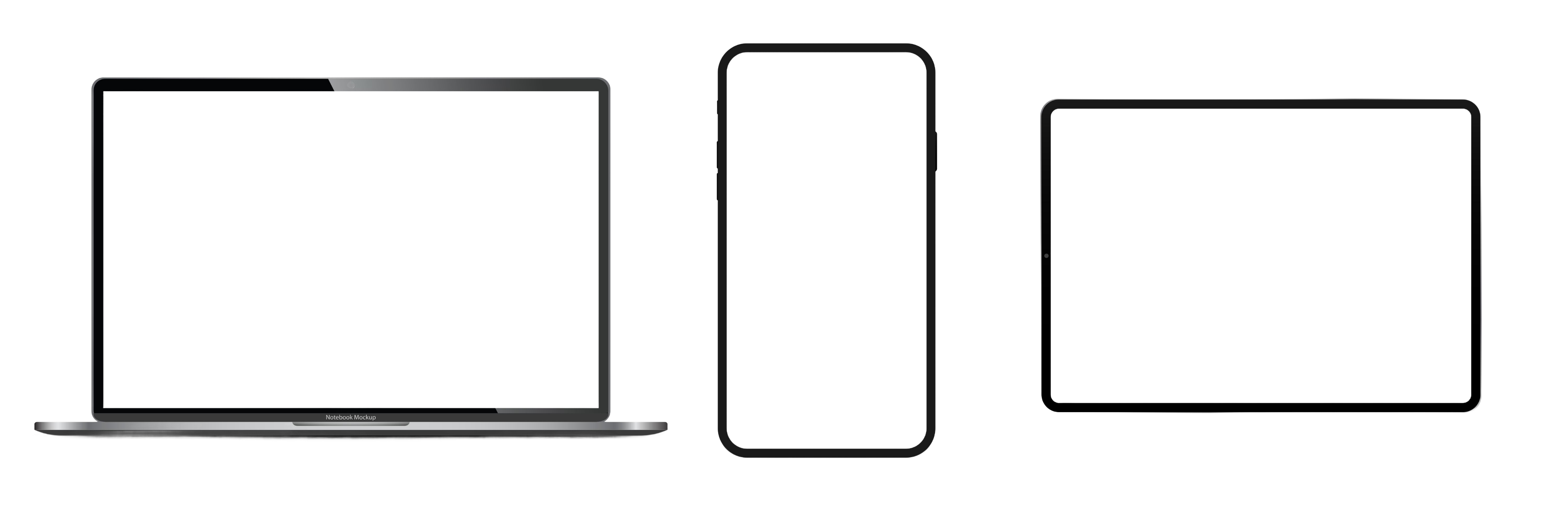 NATIVE ADVERTISING
Informativ. Authentisch.

Native Advertising bietet eine einzigartige Möglichkeit, deine Marke auf regionalen Newsportalen effektiv zu präsentieren. Durch nahtlos in das redaktionelle Umfeld integrierte Inhalte erreichst du deine  Zielgruppe direkt und glaubwürdig. Nutze diese innovative Werbeform, um deine Botschaft authentisch und wirkungsvoll zu kommunizieren.
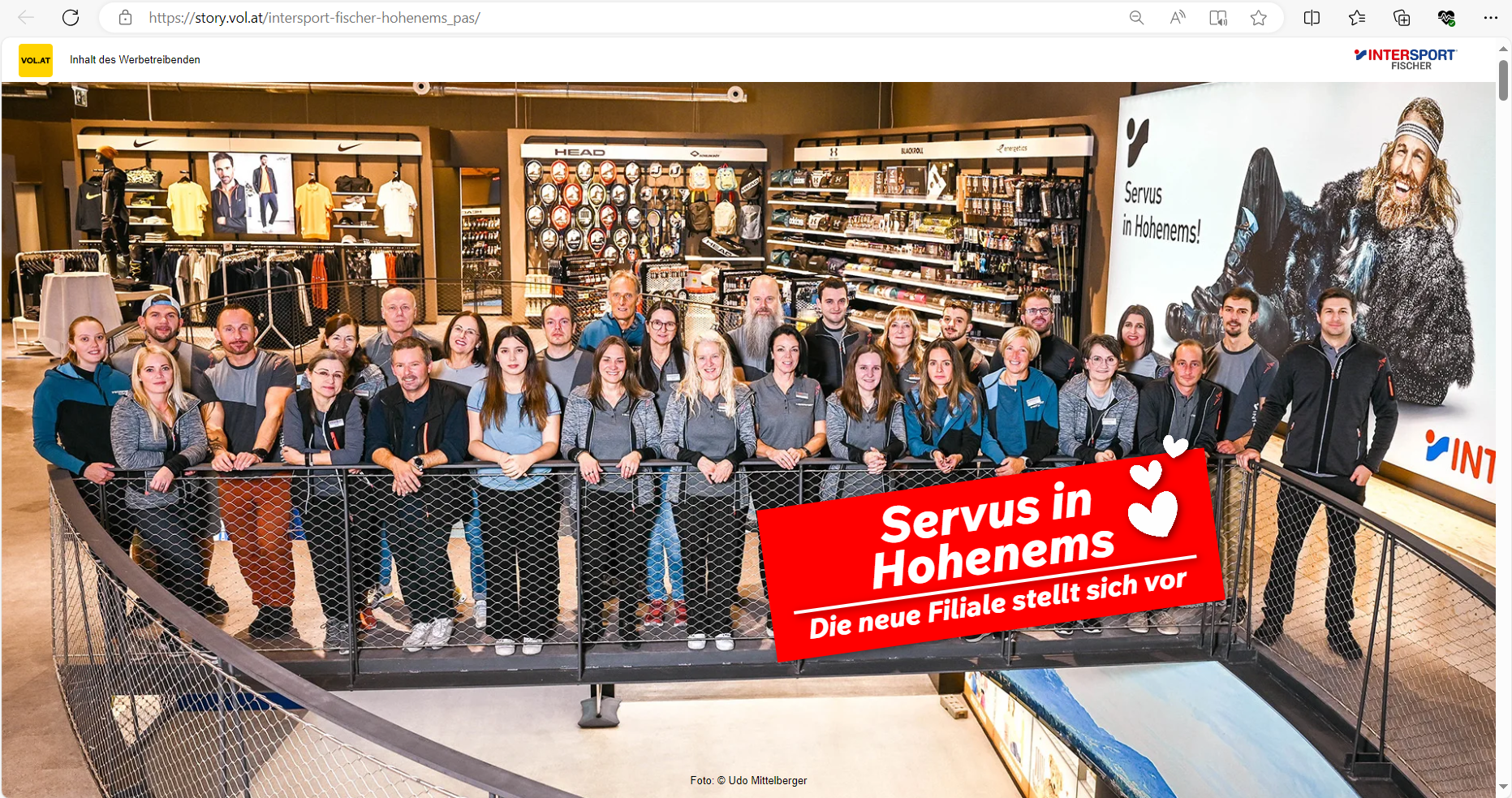 NATIVE
STORY PREMIUM
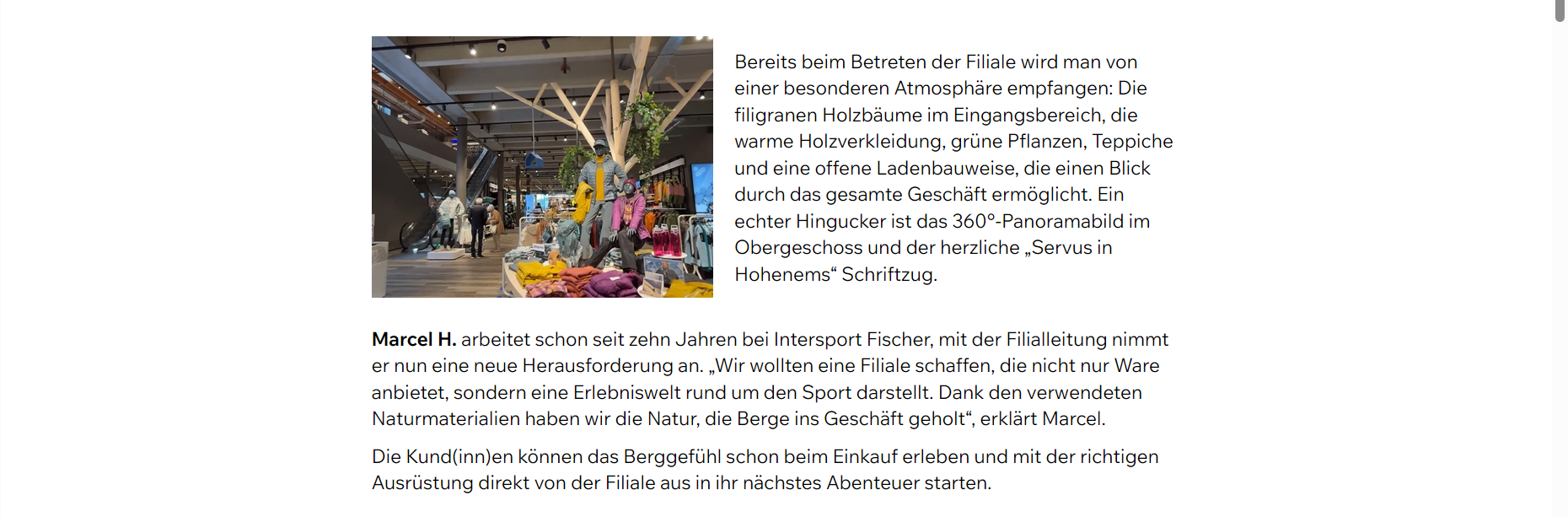 NATIVE ADVERTISING
NATIVE STORY PREMIUM
Das Grundkonzept

Basis aller Artikel ist, dass nicht die PR Agentur oder der Kunde, der die Geschichte schreibt, sondern das Content Team des Verlags. 

Somit wird gewährleistet, dass es nicht nur darum geht, was der Kunde erzählen will, sondern vor allem, was der User lesen will. Kombiniert mit einer Darstellung von Personen und nicht Produkten oder Persönlichkeiten. Die Aufbereitung der Inhalte erfolgt im ansprechenden, responsiven Design auf unseren regionalen Nachrichtenportalen
Was der Leser lesen möchte
Was der Kunde erzählen möchte
Hier entsteht deine Geschichte. Die Geschichten werden aus Sicht der Menschen erzählt, 
was es für sie bedeutet, 
was es ihnen nützt, 
wie das Unternehmen jemandem mit deinem Dienst oder Service hilft.
NATIVE ADVERTISING
NATIVE STORY PREMIUM DEINE STORY MIT „HUMAN TOUCH“
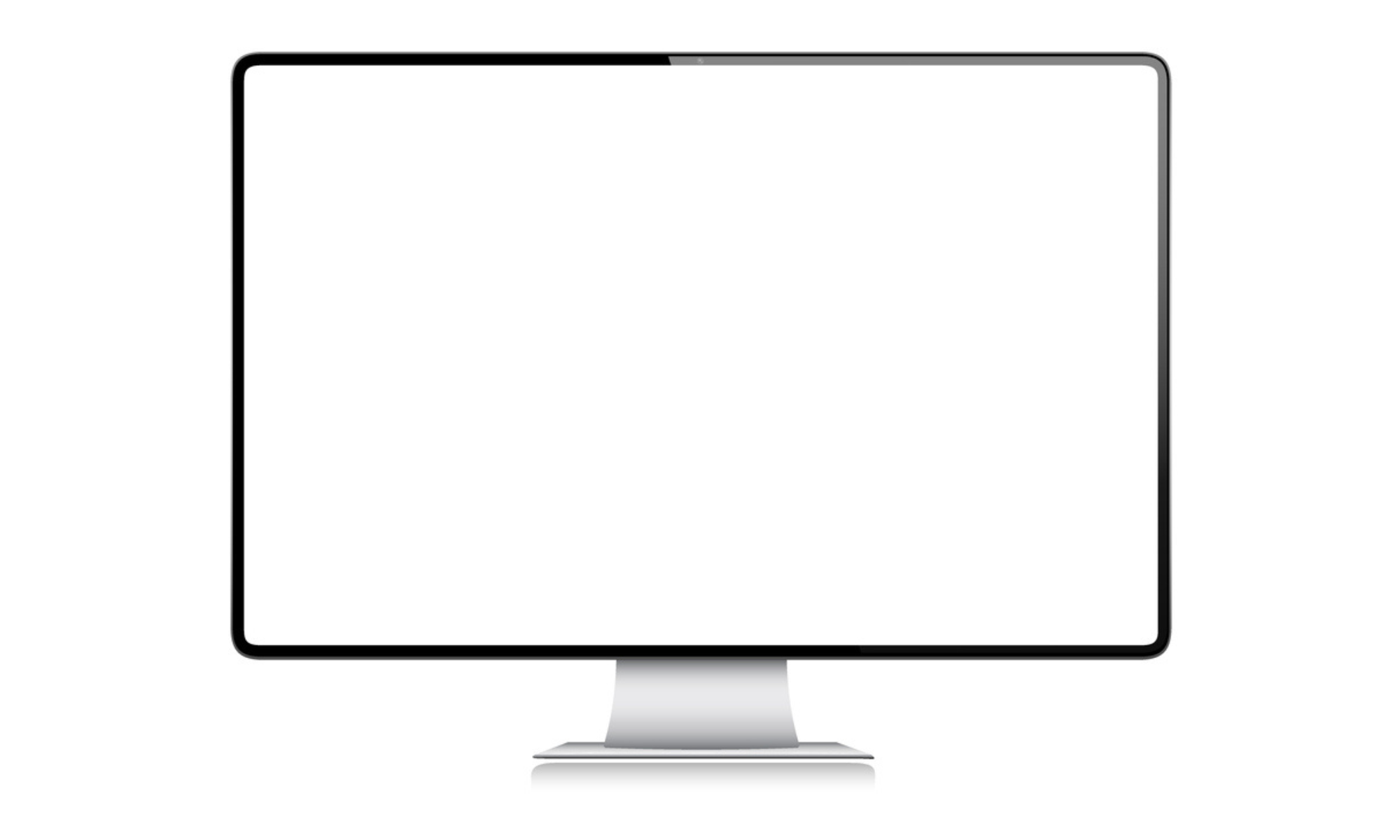 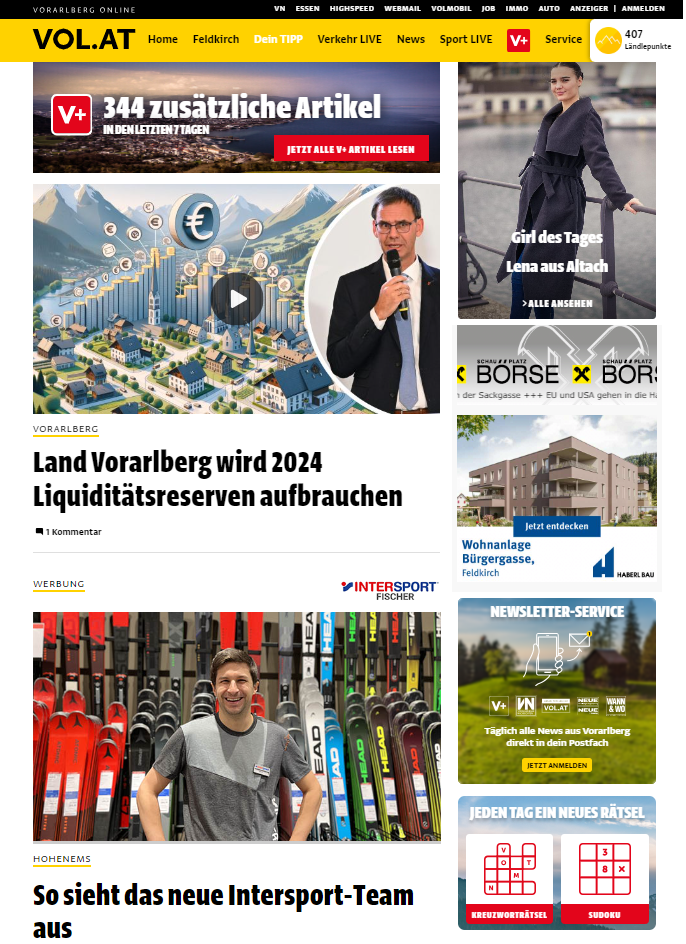 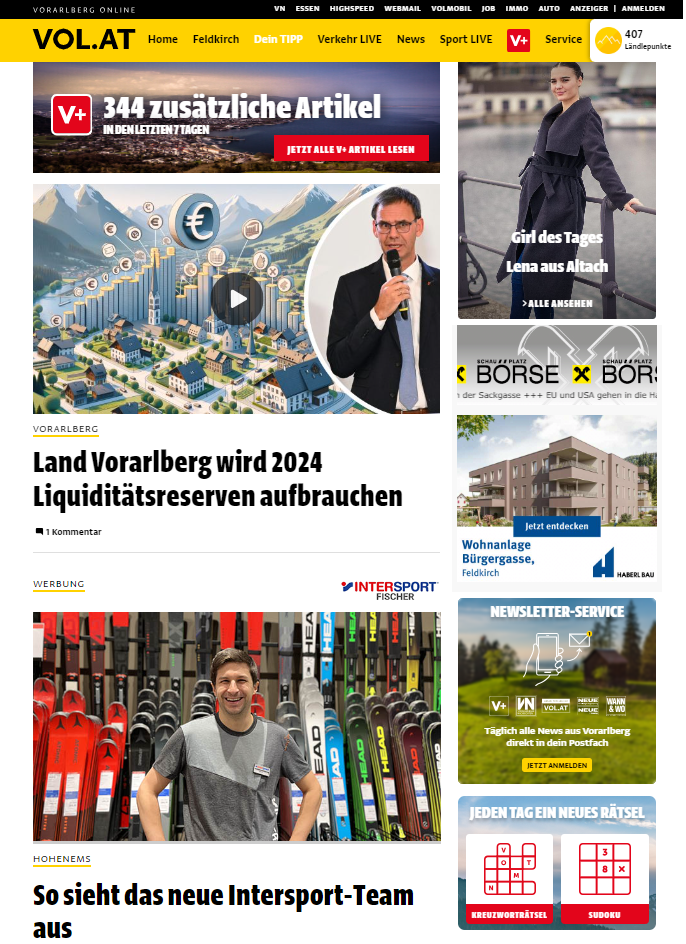 FIRST MOVER buchbar ab 1.3.2024
NATIVE ADVERTISING
NATIVE STORY PREMIUM DAS FACTSHEET 
Jede Geschichte hat die Kraft, uns zu bewegen, uns zu inspirieren und uns auf eine Reise mitzunehmen, die weit über die Grenzen des Alltäglichen hinausgeht. Mit unserer Native Story Premium verwandeln wir die gewünschten Inhalte in ein einzigartiges und interaktives Leseerlebnis, das durch die emotionale Note veredelt wird. Der „Human Touch“ steht im Vordergrund, der klassische PR-Charakter rückt bei der Native Story Premium in den Hintergrund.
Eventuelle Korrekturvorschläge und anschließende Freigabe durch Kunden
Entscheidung des Kunden für einen Text
Erstellung des Artikels + responsive Design der Story auf den regionalen Newsportalen
Buchungseingang + Bekanntgabe des gewünschten Textinhaltes (grob) durch den Kunden
Tag 1
Tag 2 bis 7
Tag 8
Tag 8 bis 18
Tag 19 bis 20
Produktion 2-3 Konzeptvorschläge
NATIVE ADVERTISING
NATIVE PORTFOLIO IM ÜBERBLICK
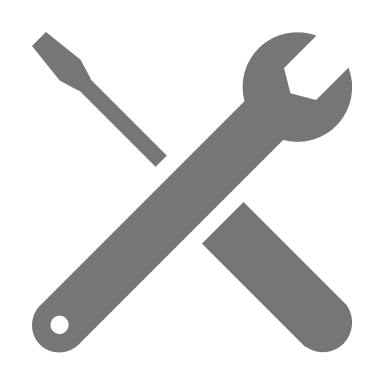 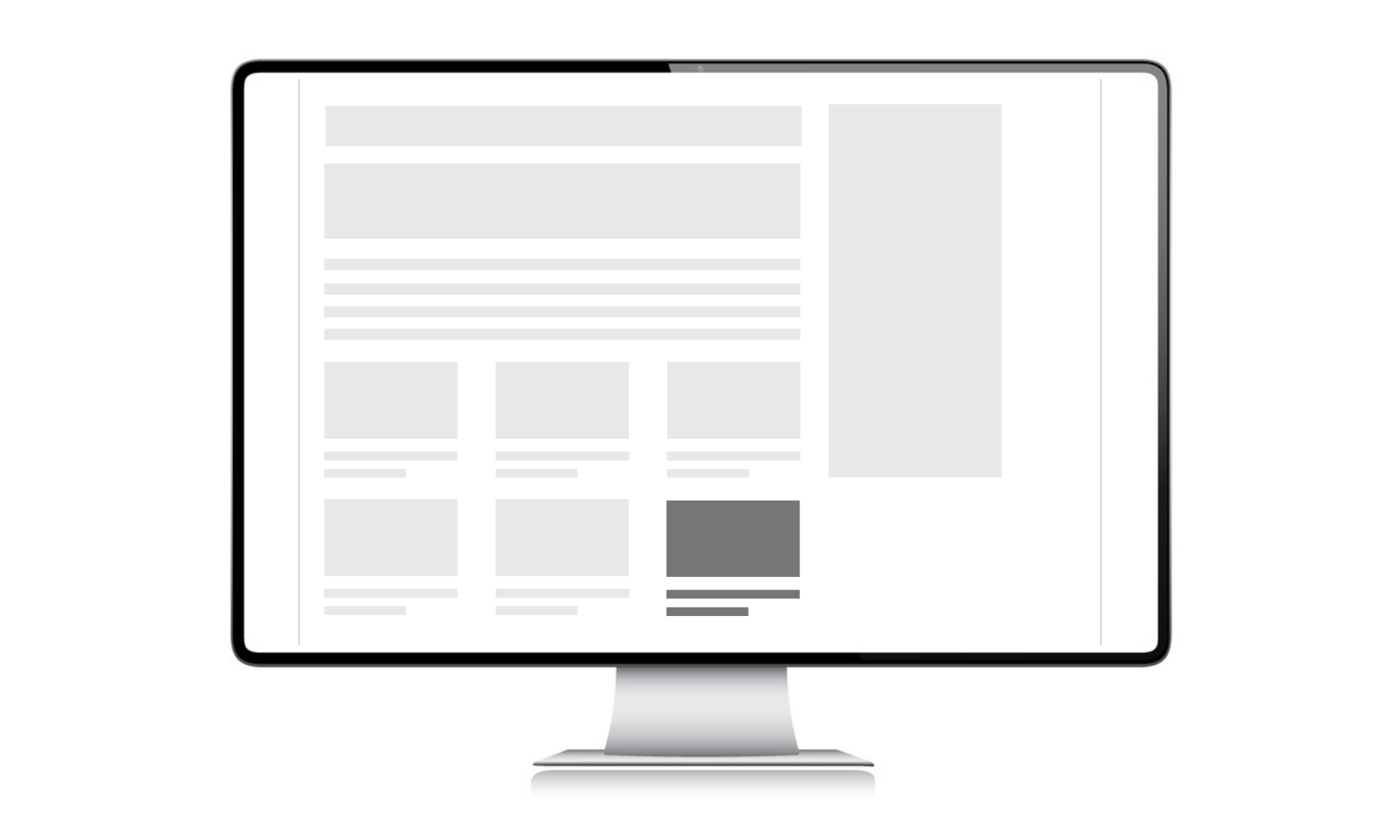 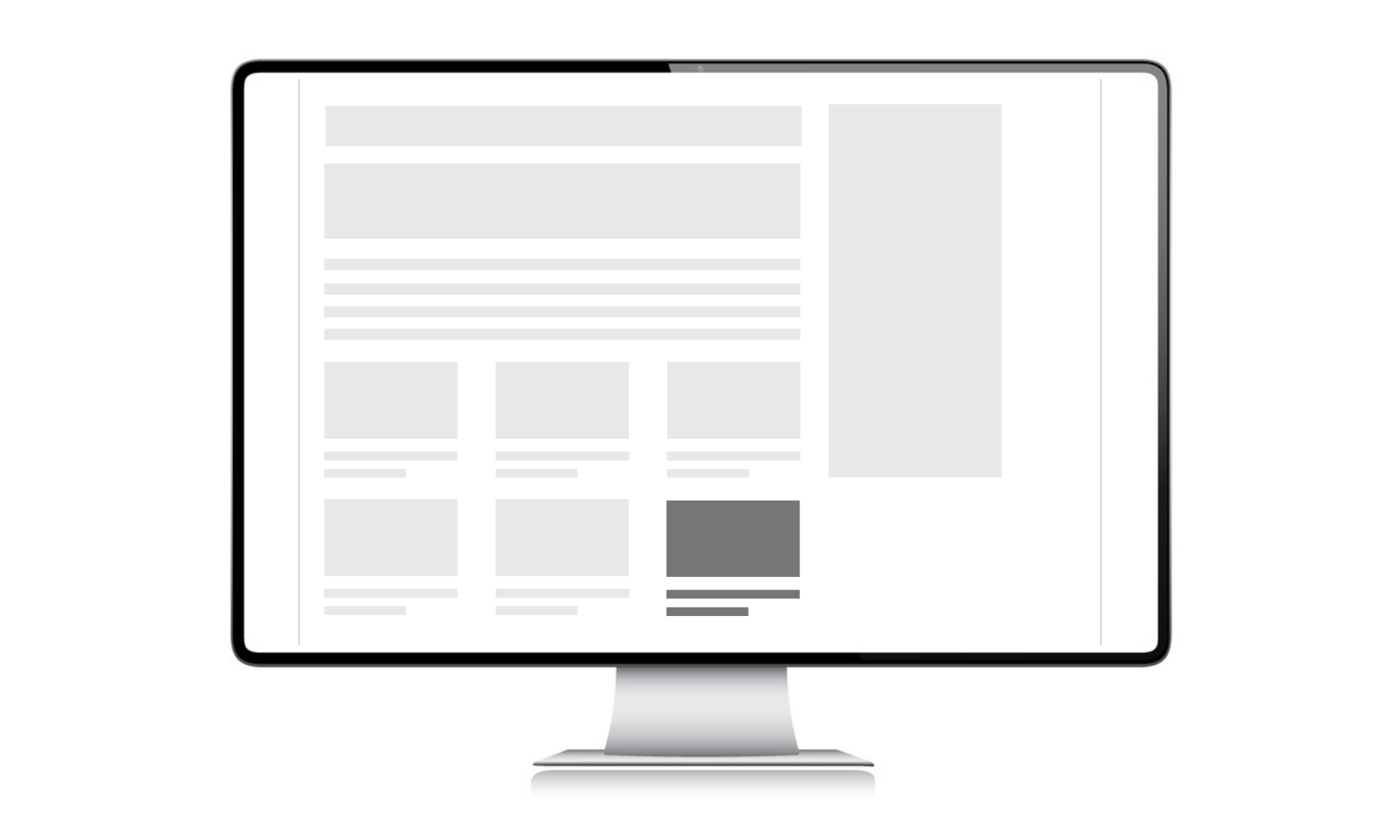 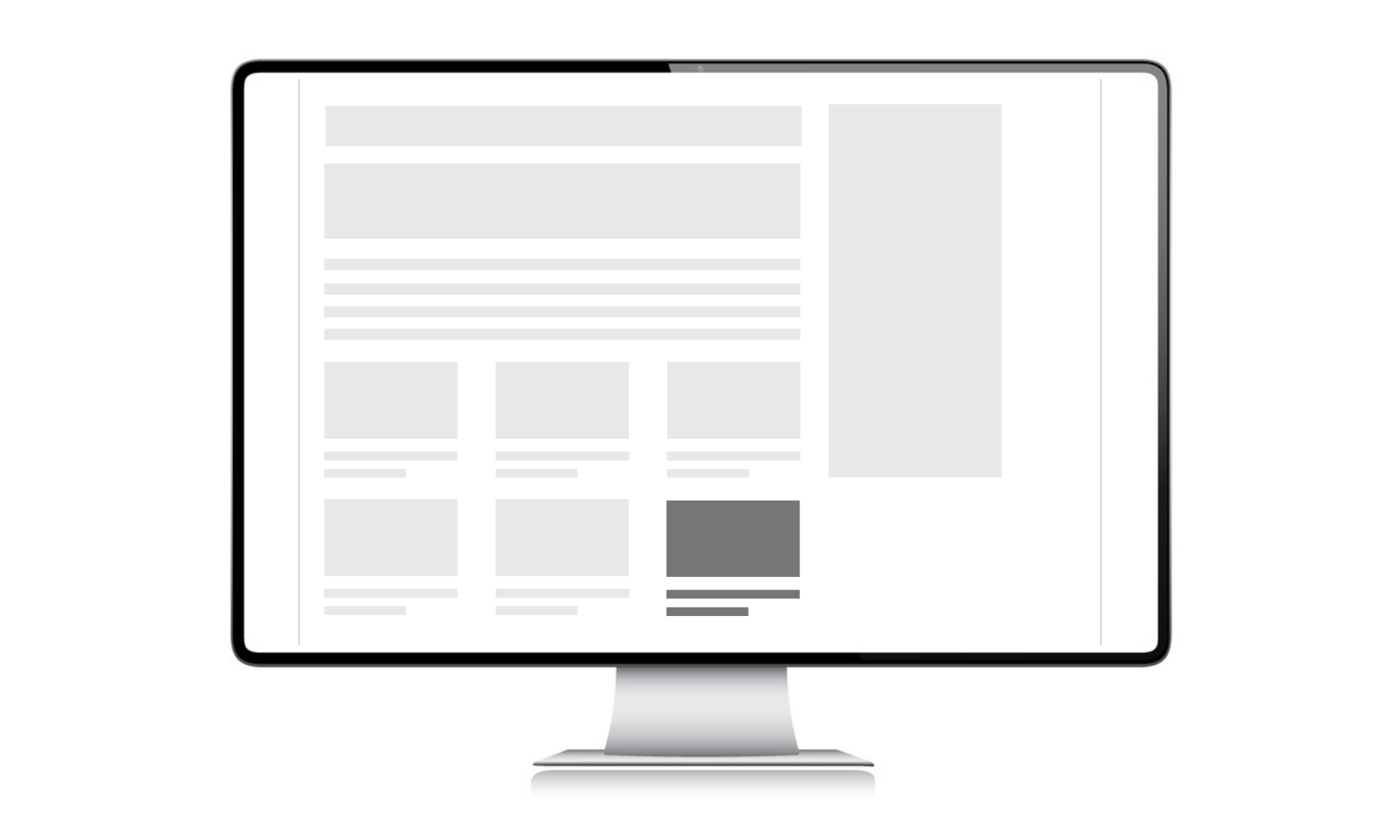 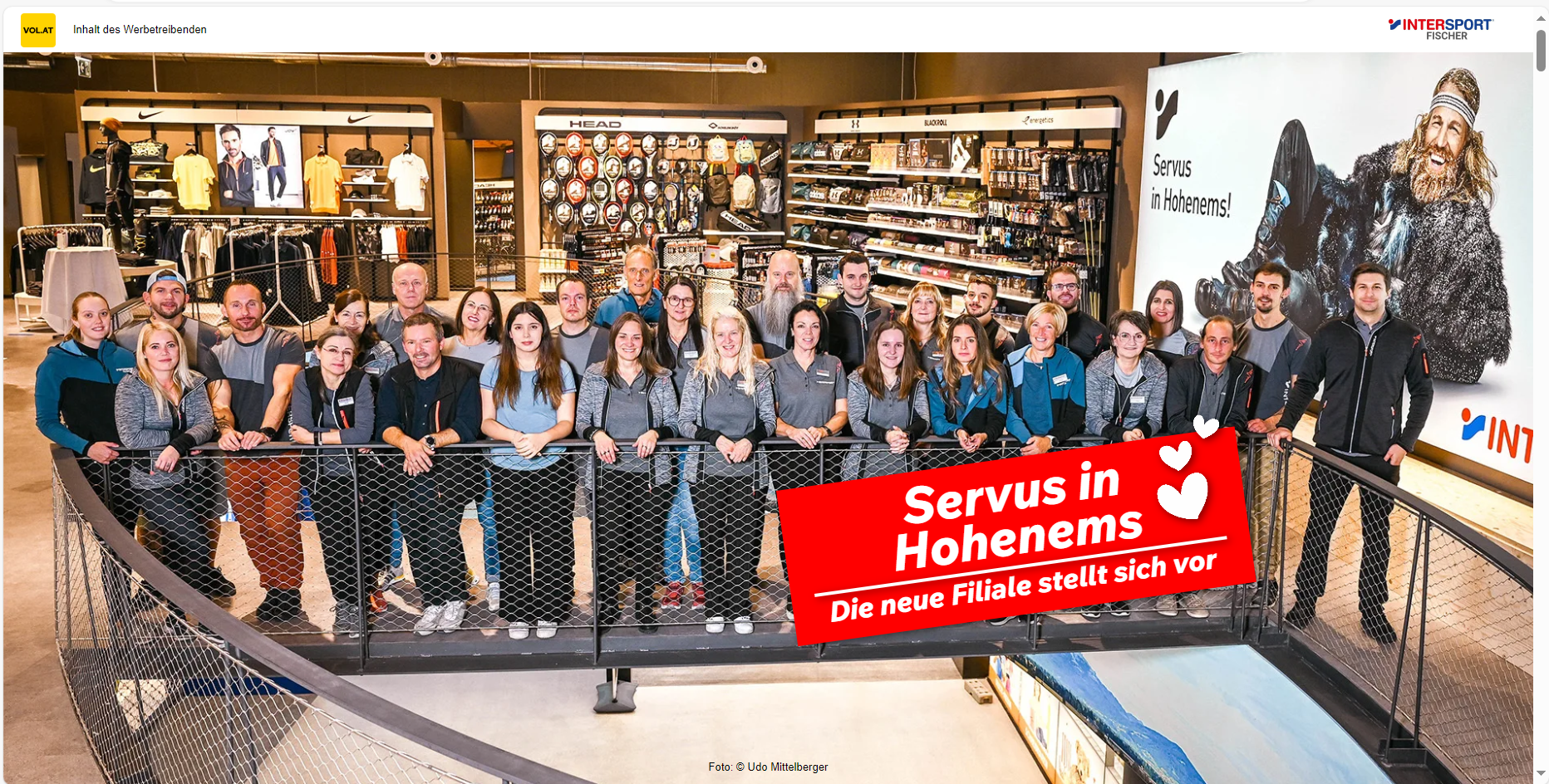 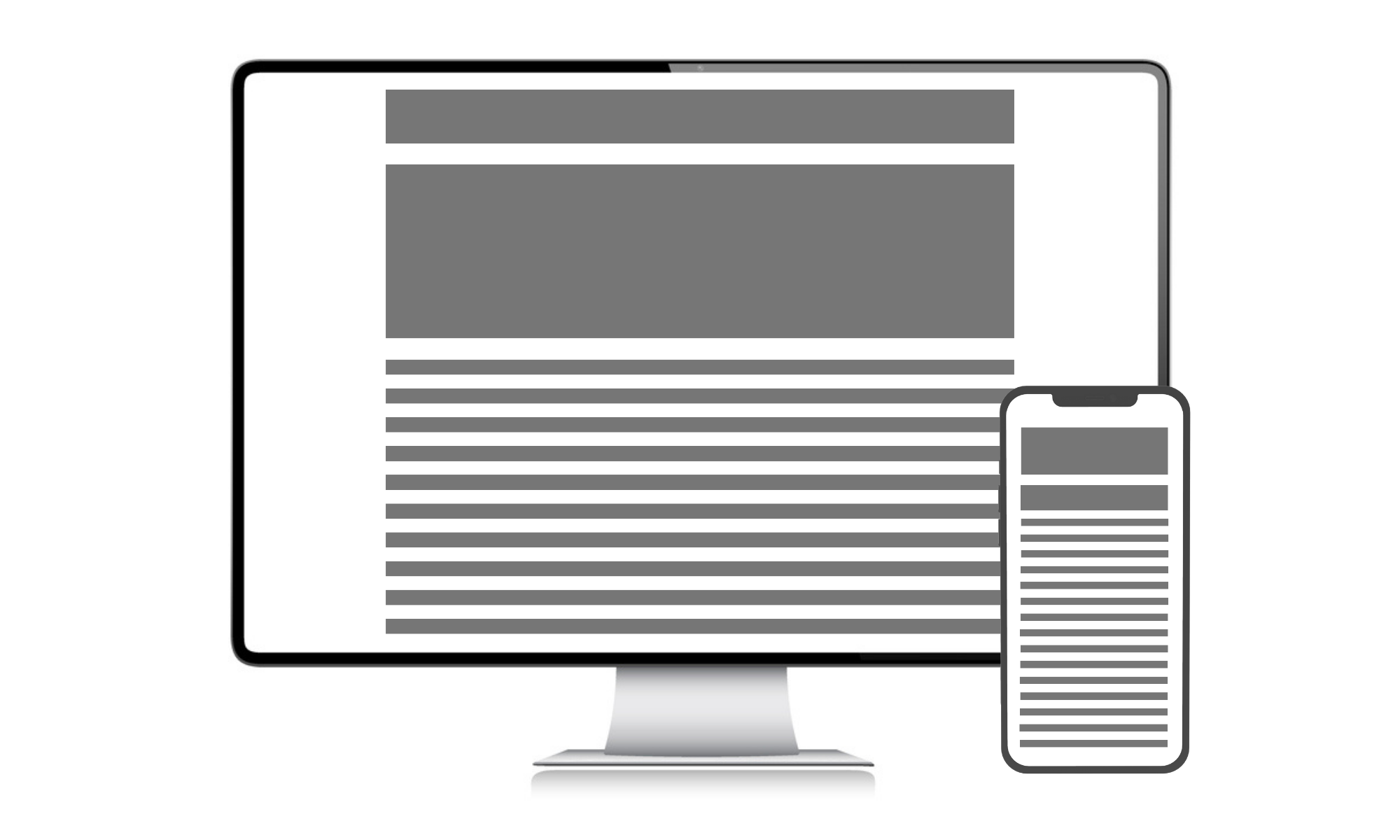 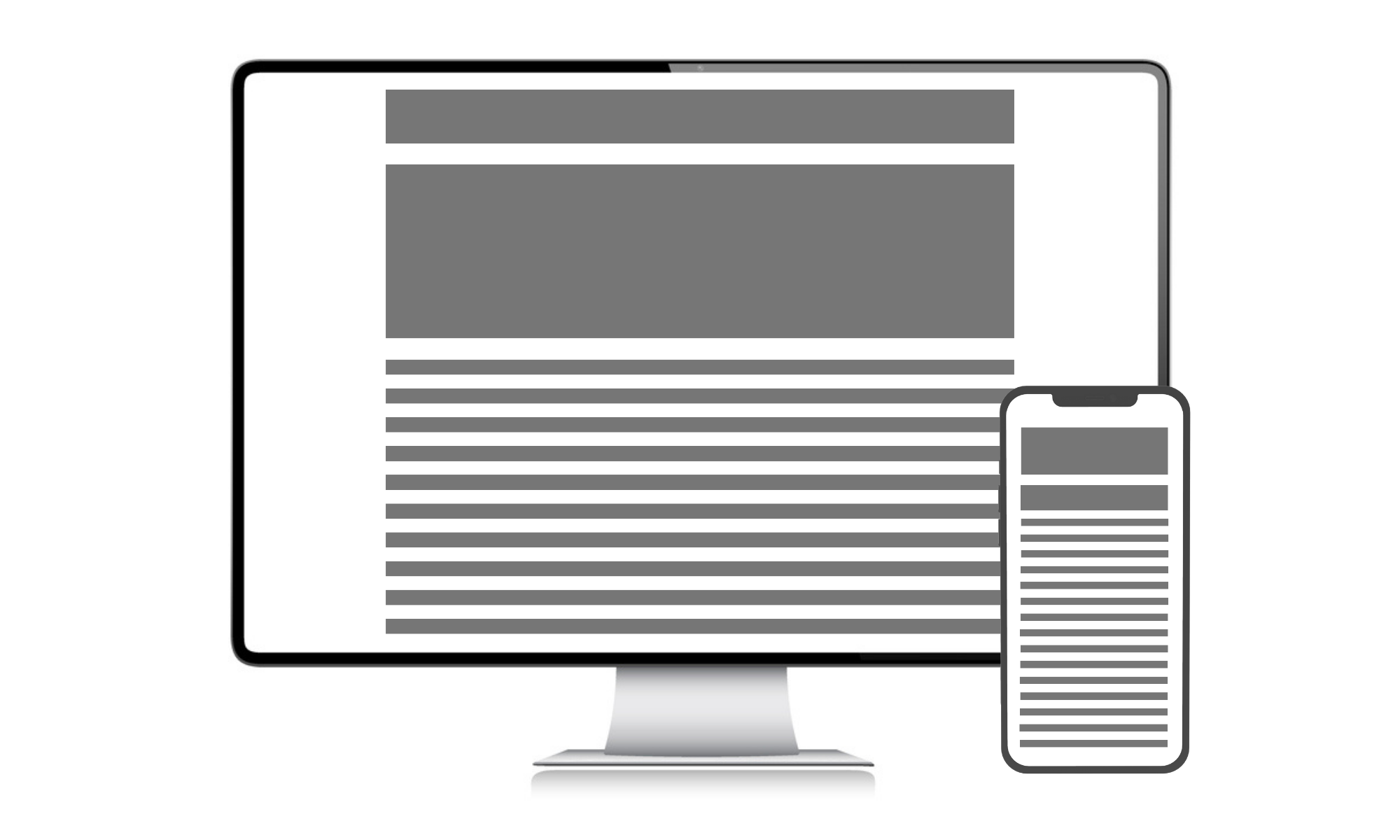 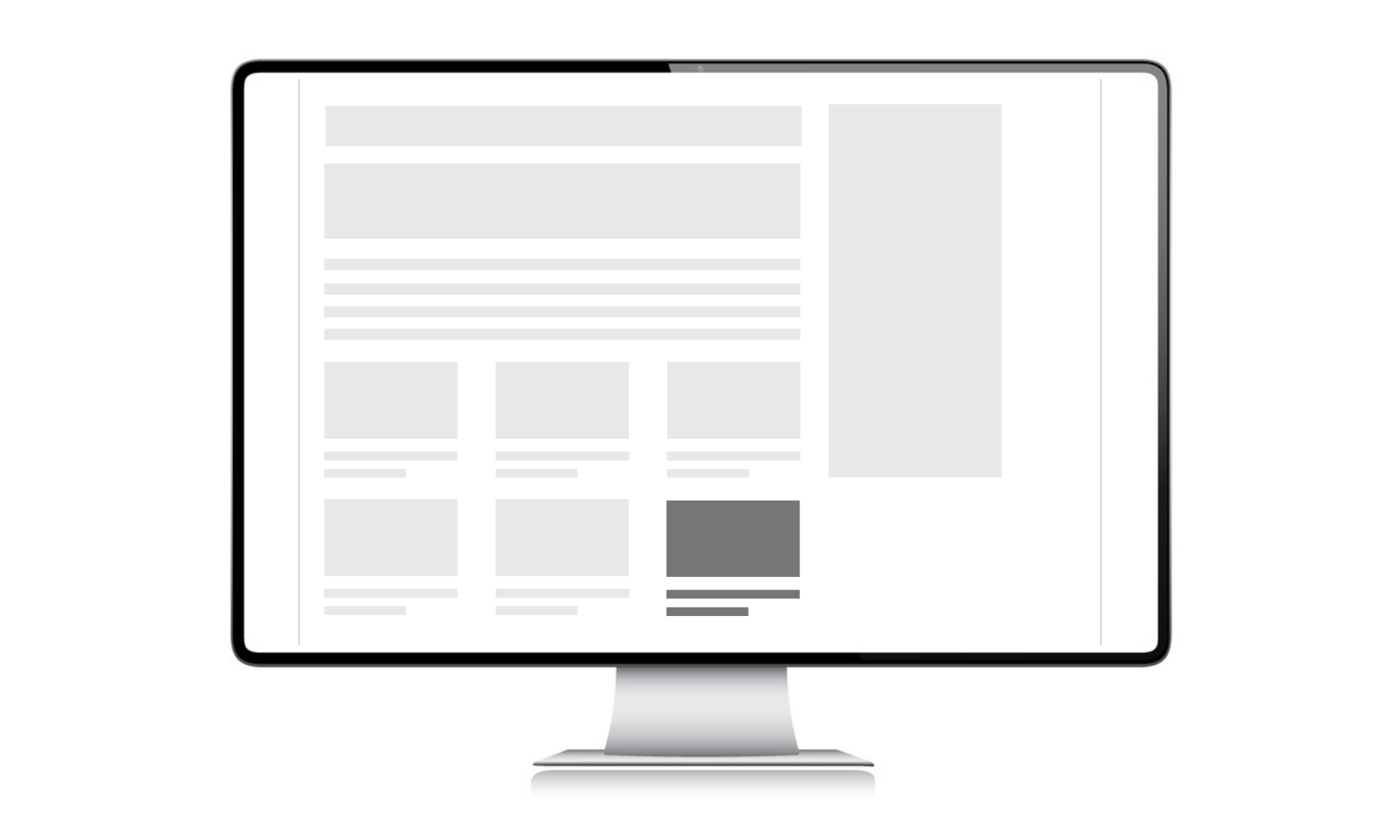 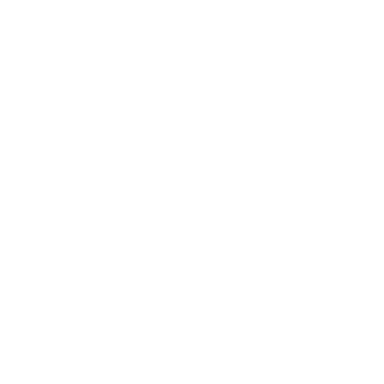 Artikel 1
Artikel 1
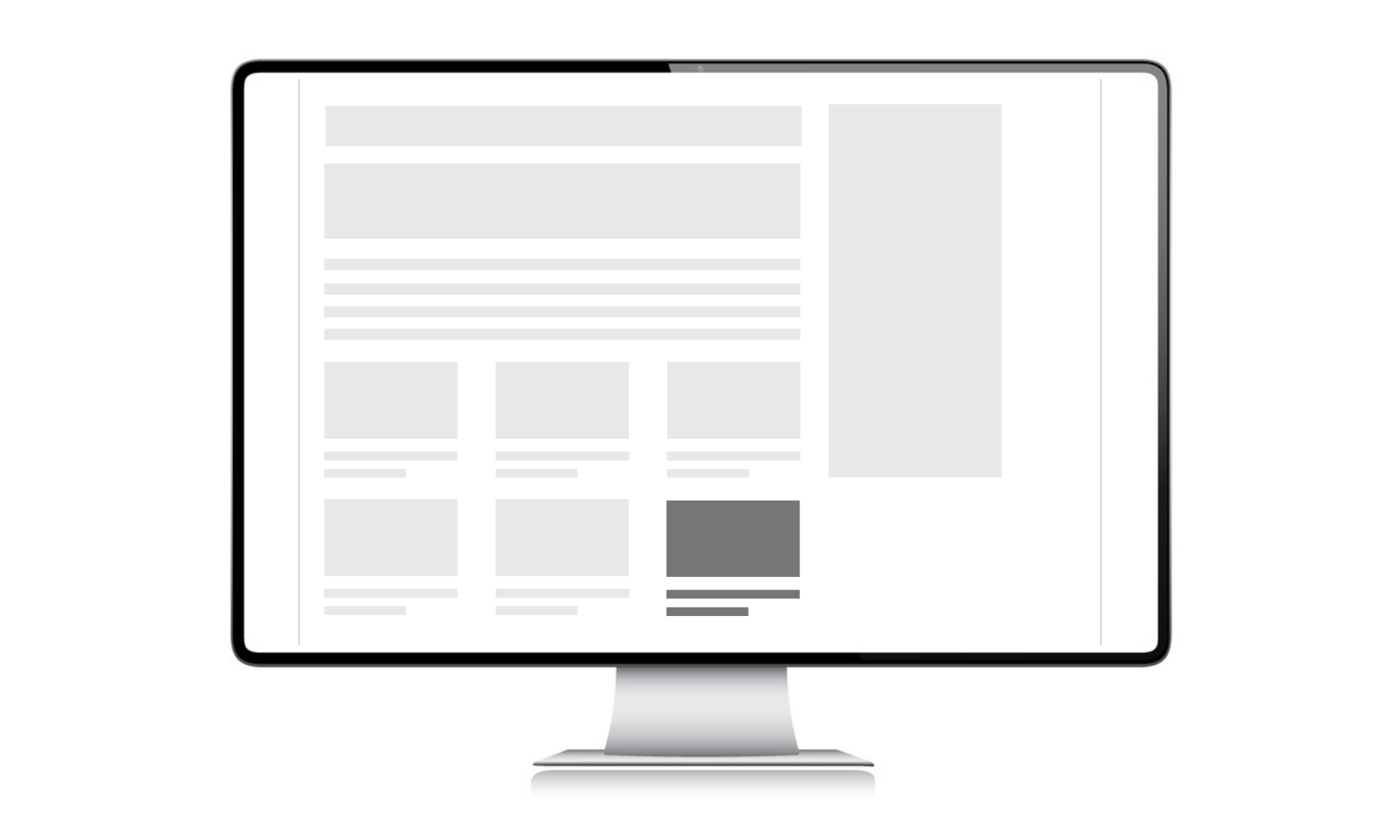 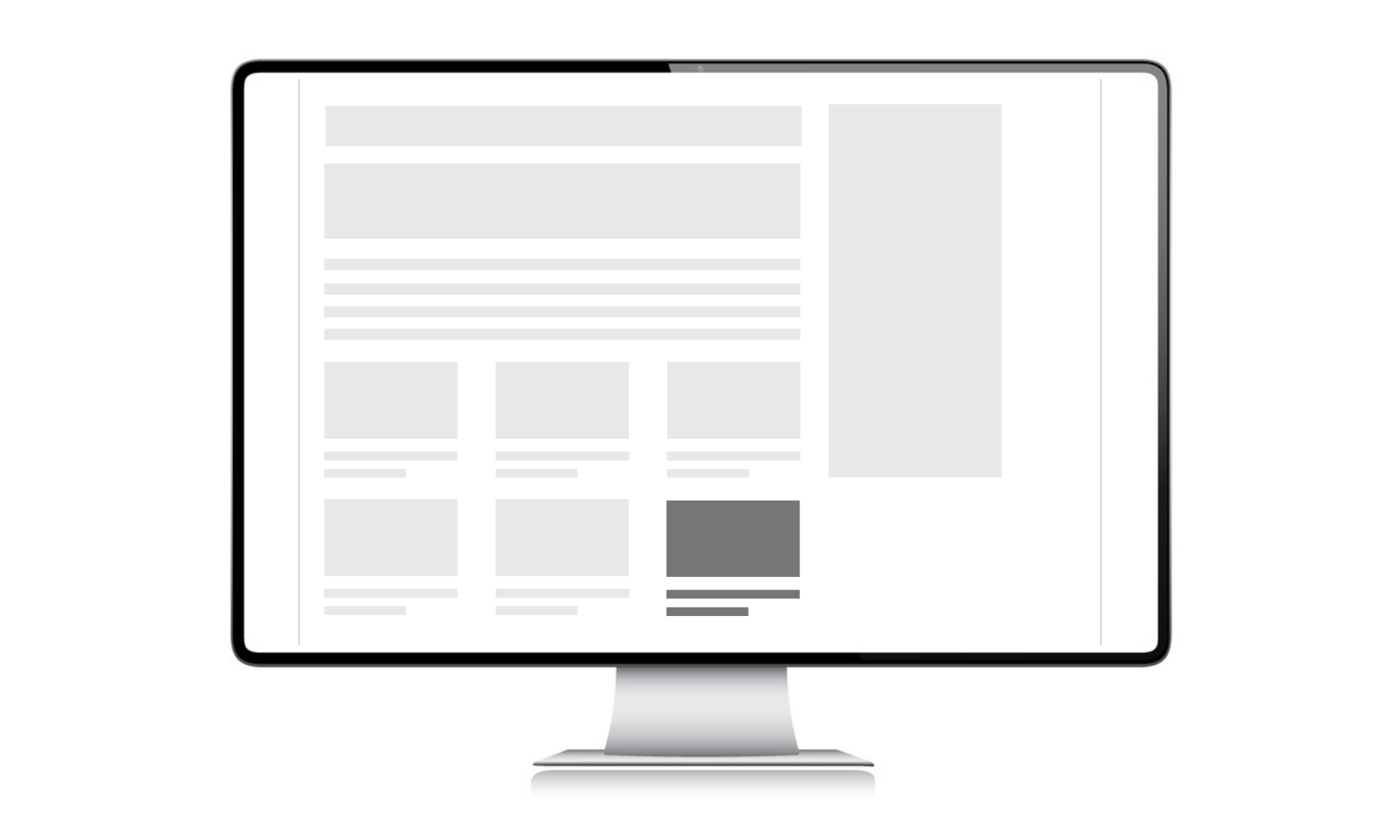 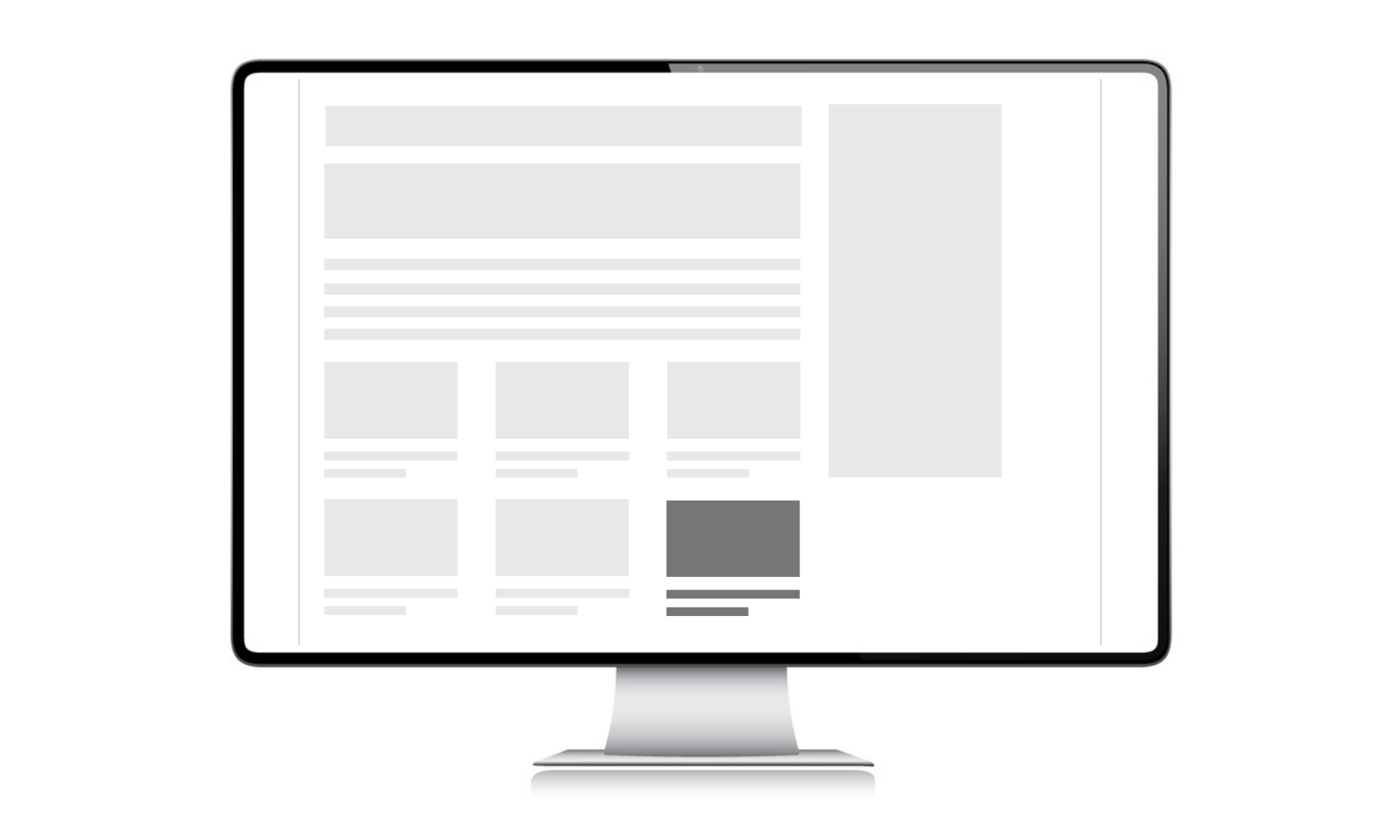 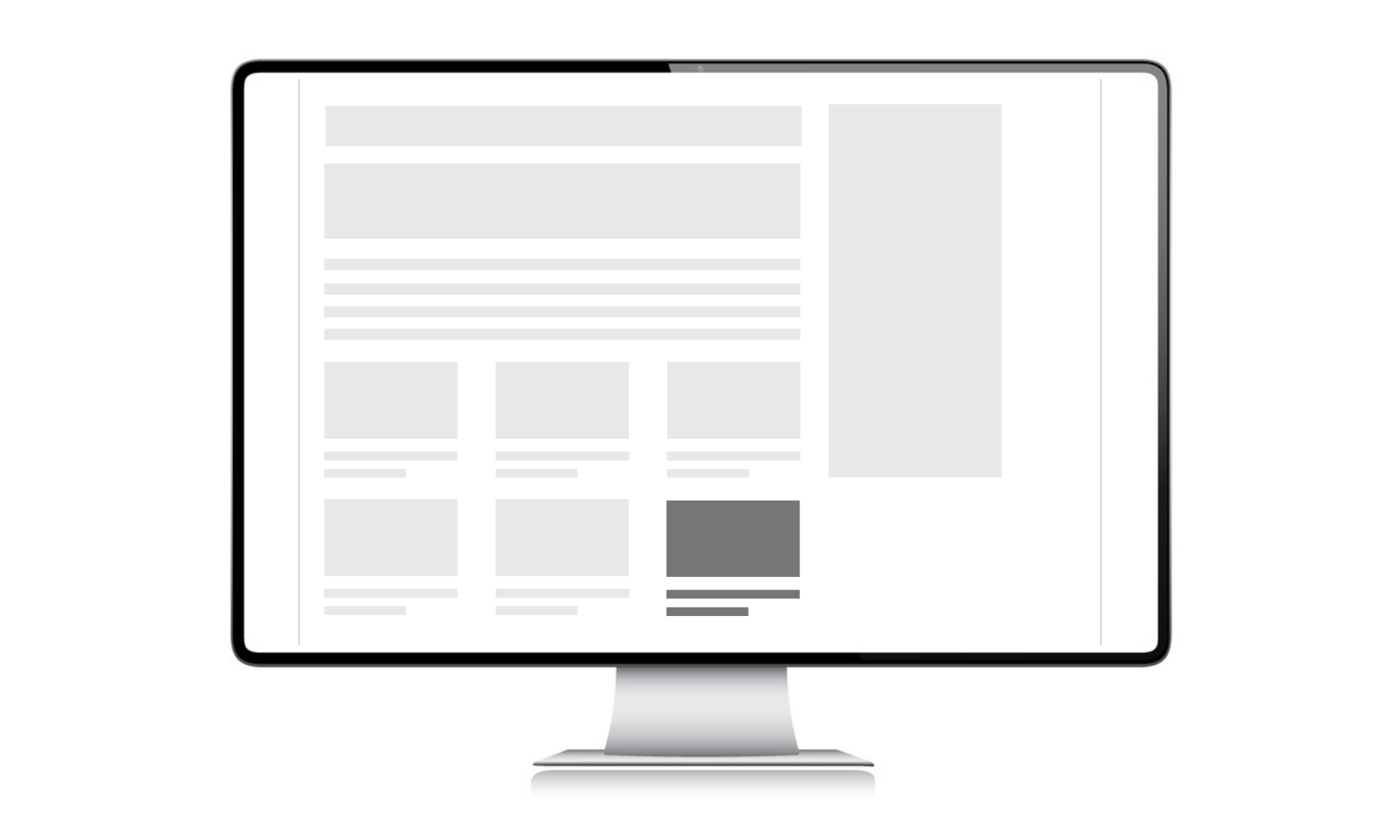 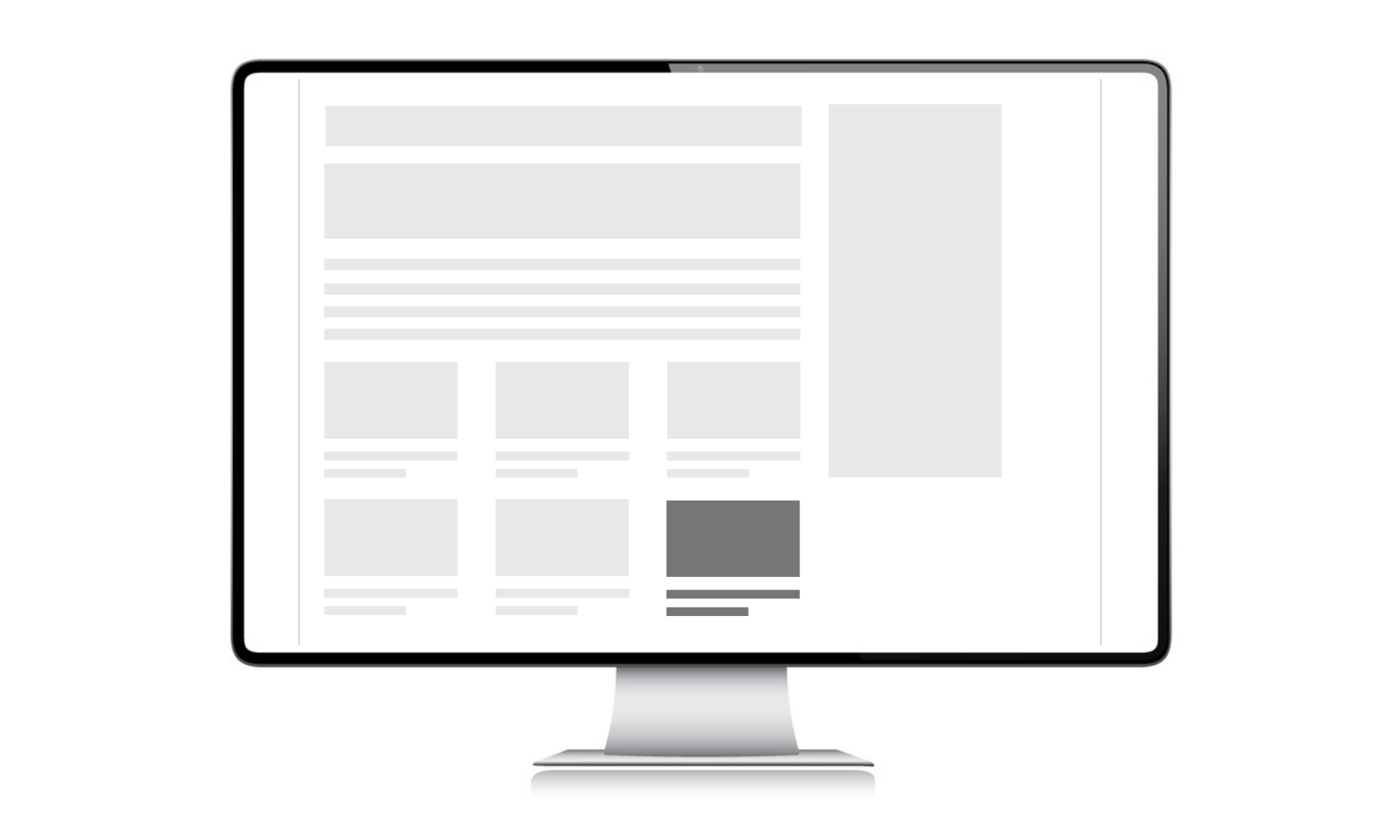 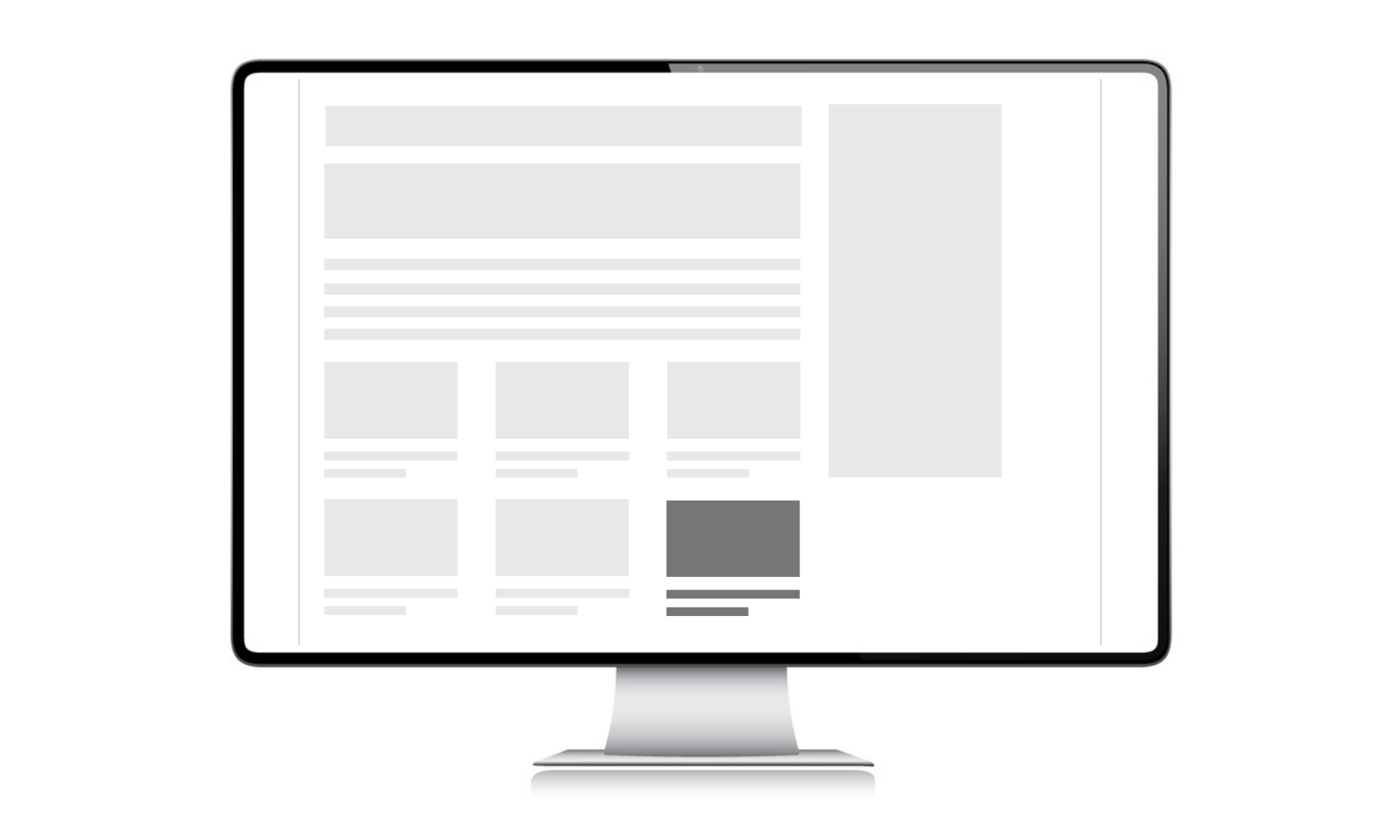 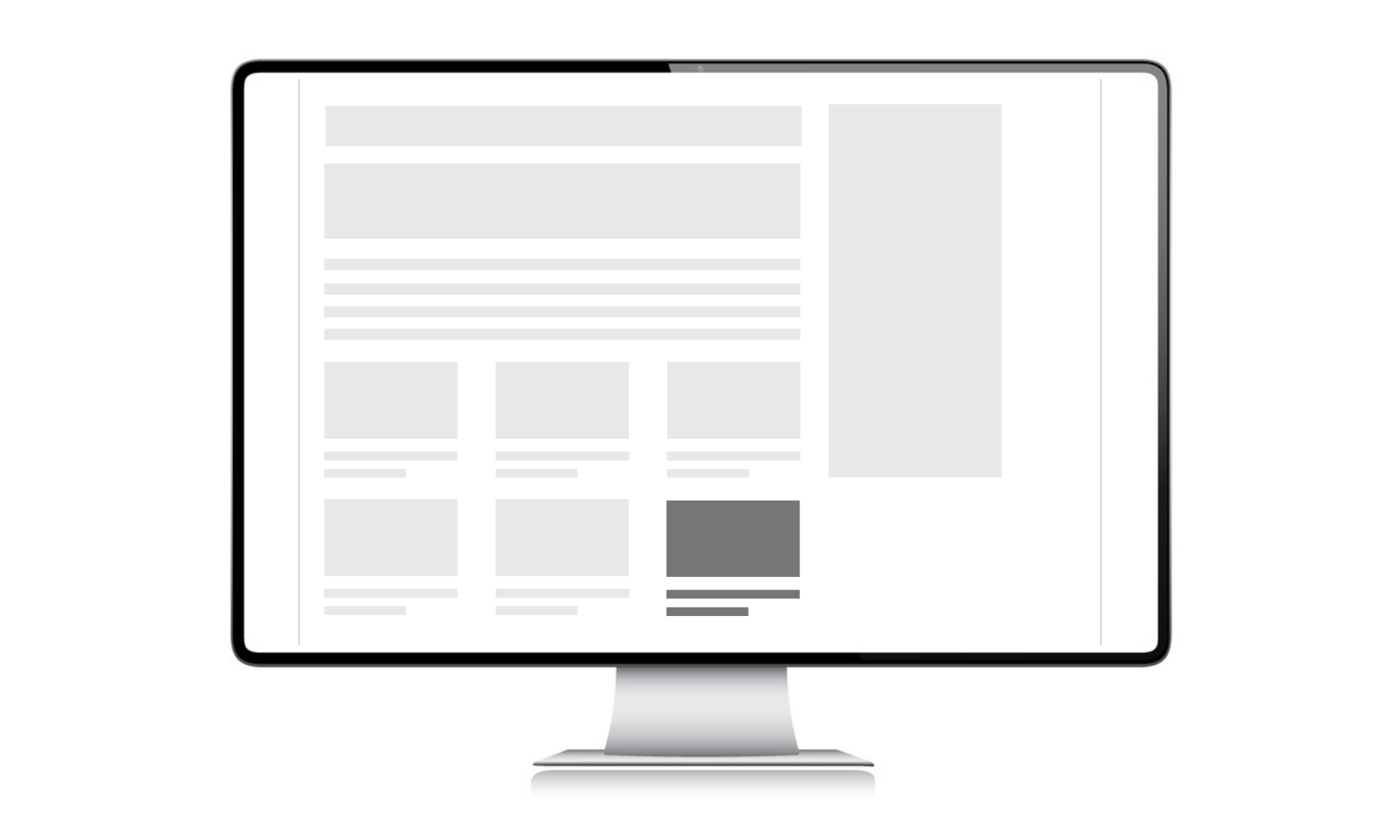 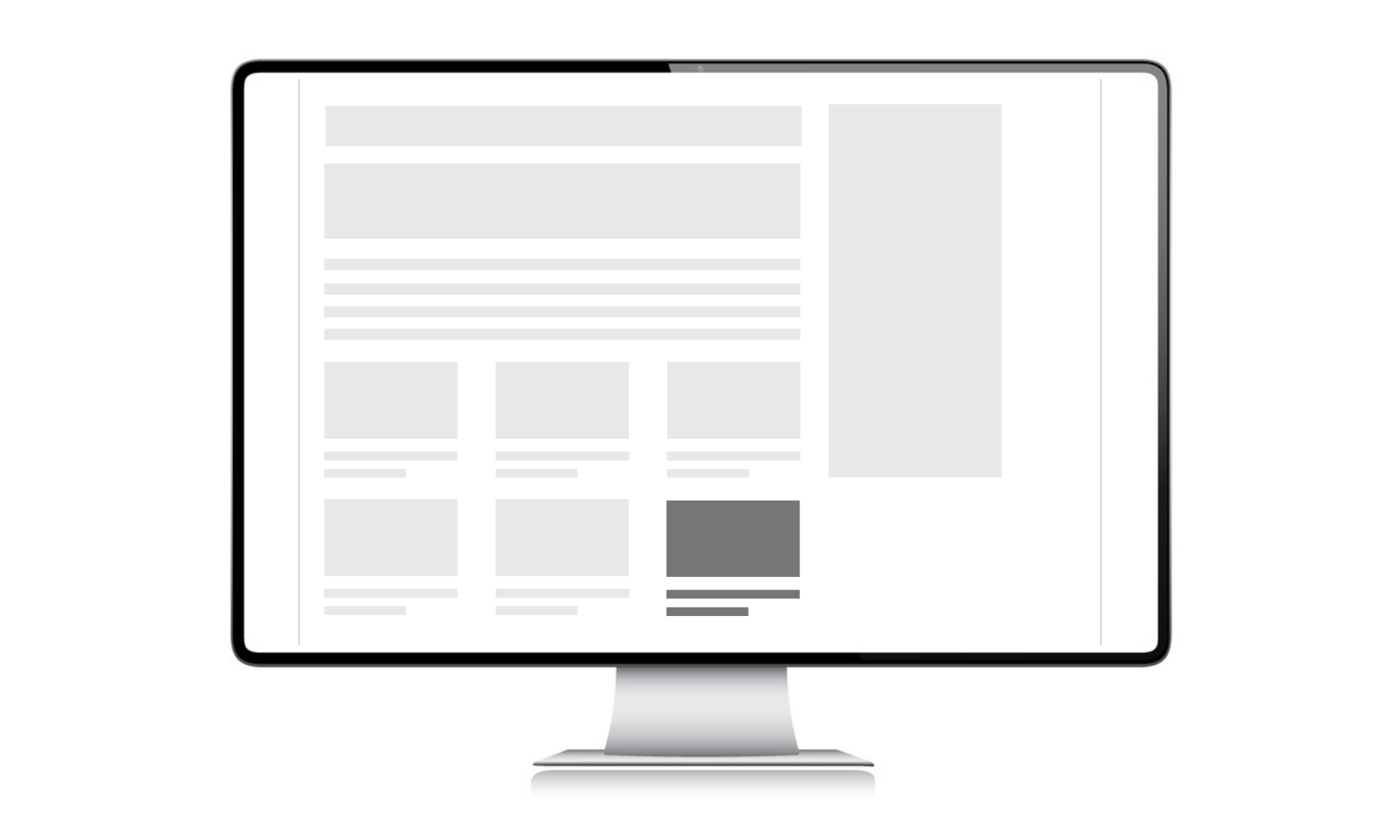 Artikel 2
Artikel 2
Artikel 4
Artikel 4
Artikel 3
Artikel 3
*Preis pro weiterem Teaser: 100 € net/net
NATIVE ADVERTISING
SPEZIFIKATIONEN NATIVE STORY PREMIUM
NATIVE ADVERTISING
TEASER BILD VORGABEN
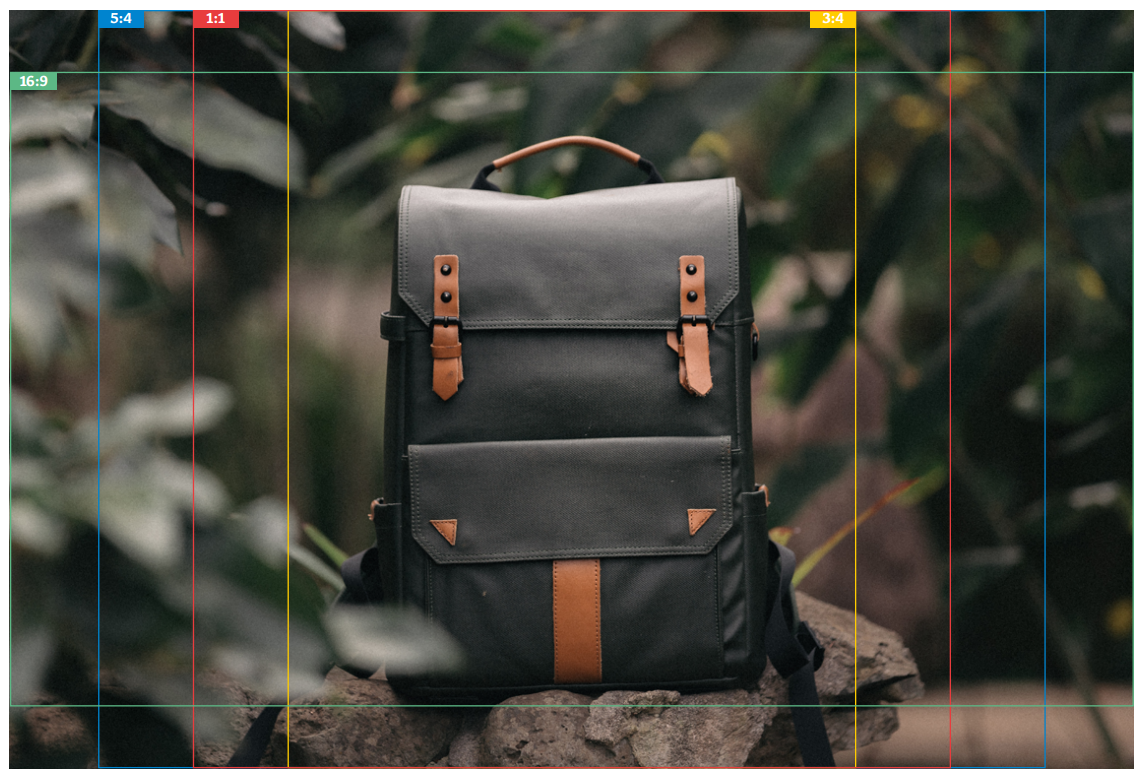 Grundsätzlich entstehen pro Teaserbild drei unterschiedliche Bildformate. Alle drei Formate werden aus einem einzigen Bild herausgeschnitten. Wichtig ist deshalb, dass das Bild über folgende Eigenschaften verfügt:

Das Bild muss zwingend im Querformat angeliefert werden und so auch als Ganzes funktionieren.

Das „Hauptobjekt“ sollte im Zentrum des Bildes stehen und auf allen Seiten genügend Platz haben, sodass ein Ausschnitt davon auch im Hochformat genutzt werden kann.

Die Teaser werden im redaktionellen Design erstellt und haben keinen Text im Bild. Der Text findet neben dem Teaser-Bild Platz als Headline: 45 Zeichen inkl. Leerzeichen
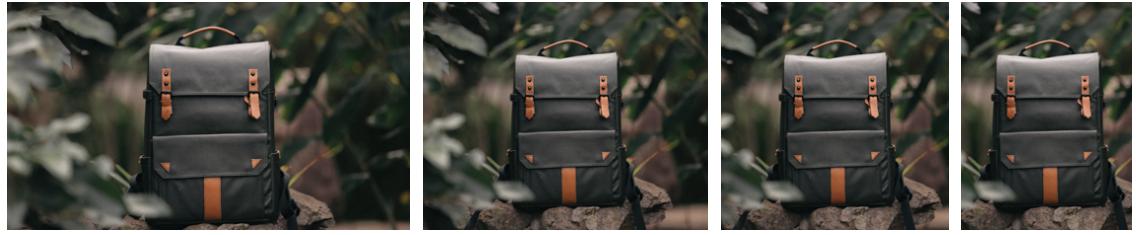 16:9 (750 x 422)
5:4 (610 x 460)
1:1 (300 x 300)
3:4 (350 x 470)
SALES TEAM
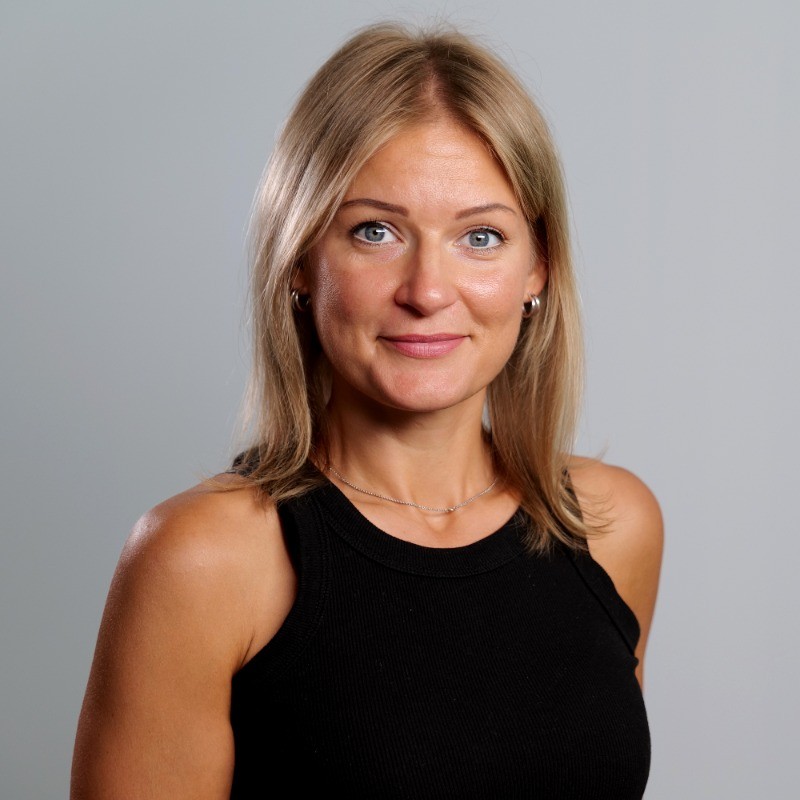 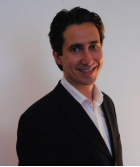 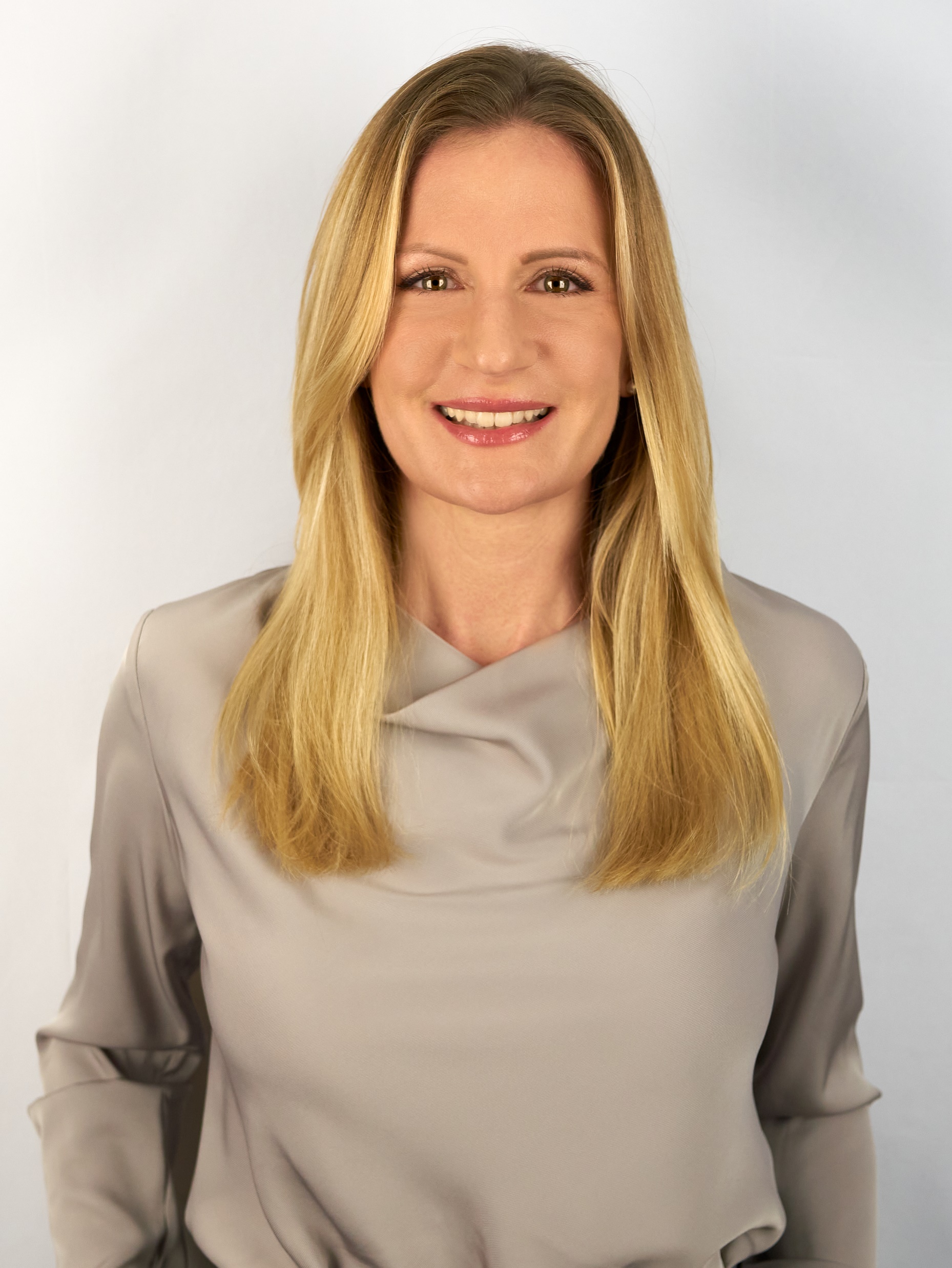 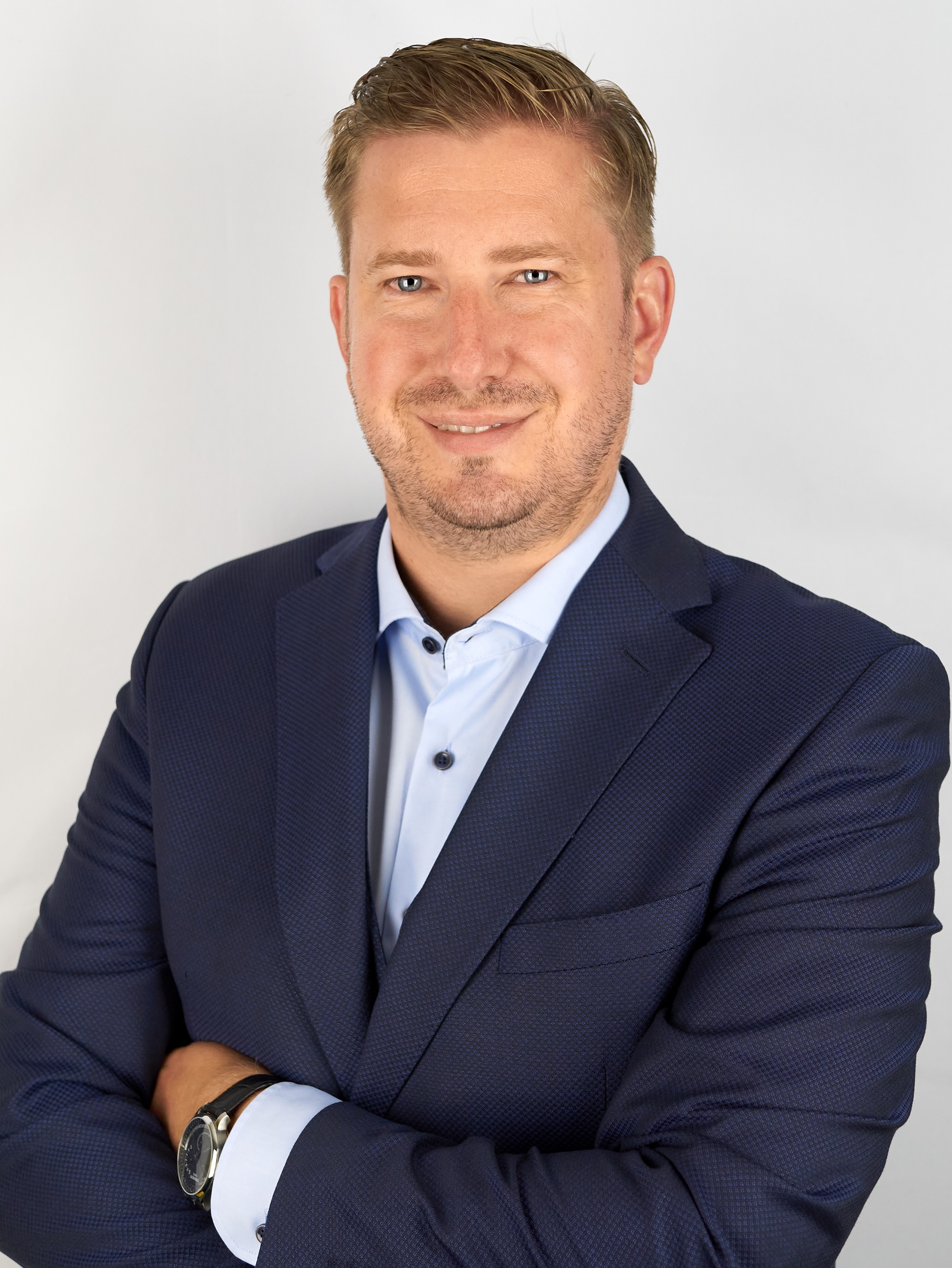 SALES
TEAM
BARBARA HOFBAUER
Account Manager

M + 43 676 88005 350
Barbara.hofbauer@austriacomplus.at

Bekleidung 
Elektro- und Metall 
Energie und Industrie 
FMCG​
CONSTANTIN WERNER
Account Manager 

M + 43 676 88005 343
Constantin.werner@austriacomplus.at

Automotive 
Banken und Versicherungen
Baubranche 
Dienstleistungen 
Weiterbildung
Mag. (FH) KARINA WUNDSAM, MA
Prokuristin

M + 43 676 88005 345
karina.wundsam@austriacomplus.at
MedienGlücksspiel
THOMAS SCHUSTER, BA
Teamleitung Sales

M + 43 676 88005 367
thomas.schuster@austriacomplus.at

Handel 
Medien 
NGO 
Öffentliche Institutionen 
Vereine und Institutionen